Professional LiabilityNuances & Endorsements
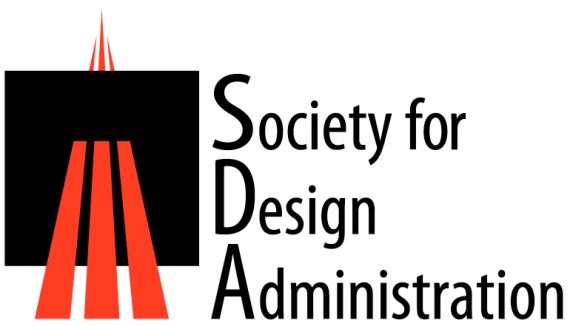 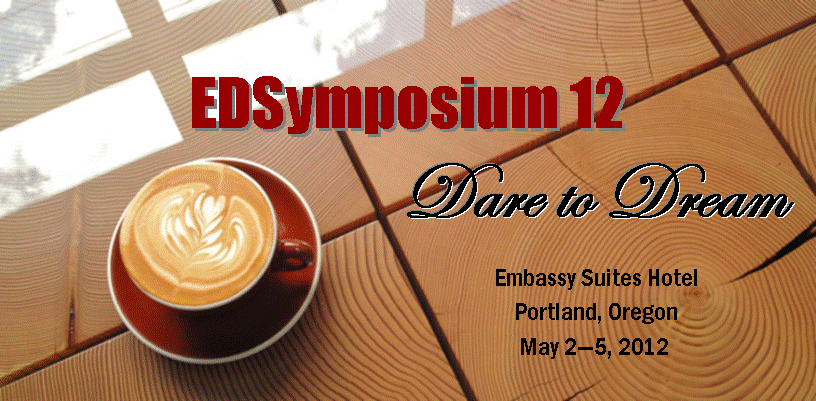 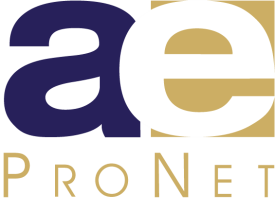 Leslie E. Pancoast, CIC, RPLU, Presidenta/e ProNet     www.aepronet.orgInsurance & Risk Management for Design Firms
Managing Partner, IOA Insurance Services3875 Hopyard Rd., Ste. 240, Pleasanton, CA 94588925-660-3510    leslie.pancoast@ioausa.com
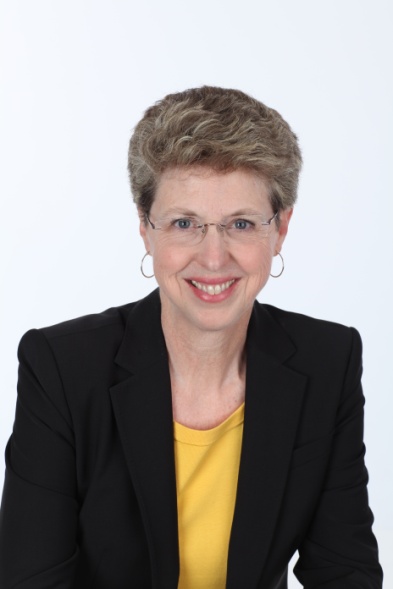 Professional Liability Coverage
Protects the firm against negligence claims
Covers bodily injury, property damage and economic losses
Provides defense and indemnity
Most professional liability programs provide risk management as a value-added service
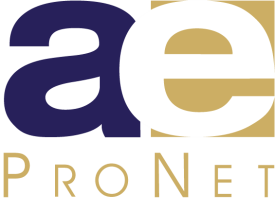 Nuances
Claims Made … not Occurrence
Coverage must be in place when the claim is made
Negligent act, error or omission must have occurred on or after the Retroactive Date
Liability limit includes both defense and indemnity, therefore, the limit may be eroded by defense costs
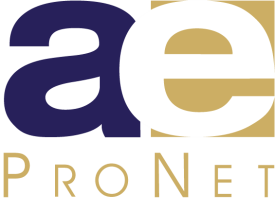 First Dollar Defense
It can be difficult to start paying attorneys fees at the onset of an unexpected claim.
Under the standard policy, the deductible applies to defense costs at the start of a claim.
With First Dollar Defense, the carrier pays the defense costs from the “first dollar,” and the insured only pays the deductible if/when an indemnity payment is made on their behalf.
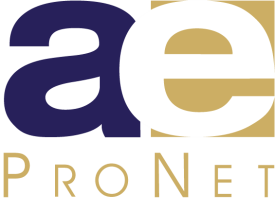 Project Specific Excess Limit
Does your contract require a higher professional liability limit than you currently have?  
If so, you can add an excess limit specifically for that one project over your practice policy limit.  
Since the limit is dedicated to your client’s project, it may be easier to get them to pay for the endorsement.
Not available on condos, typically.
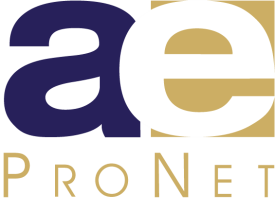 Client Specific Excess Limit
Do you have multiple projects with one client that require a higher liability limit than you currently have in place?  
If so, you can add an excess limit over your practice limit specifically for all projects performed for that one client. 
Since the limit is dedicated to your client’s projects, it may be easier to get them to pay for the endorsement.
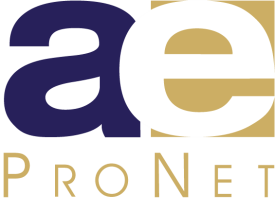 Deductible Reduction/Indemnity
Does your firm’s professional liability policy have a $50K or $100K deductible or even higher?
Some contracts specify the maximum deductible the owner will accept on your policy.  It could be $5K or $10K, for example.  
This endorsement allows you to contractually agree to a lower deductible than the one you have.  On the endorsement, you agree to indemnify the carrier for the difference between the deductible in your contract and the one you have on your policy.   There is typically no cost for the endorsement.
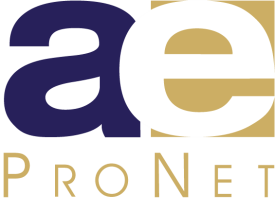 Waiver of Subrogation
Waiver of subrogation requirements have typically been applied to workers’ compensation.  Contracts, today, apply this requirement to other policies, too.
Many professional liability policy now include this coverage in the policy form.  If not, it is available by endorsement.
Coverage is triggered by your contractual agreement to waive your subrogation rights.
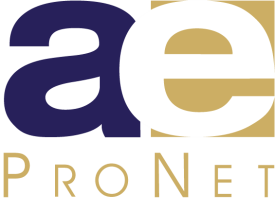 Additional Named Insured
It’s not uncommon for a principal or principals to own more than one business.  
If the businesses are both design firms, it may be possible to insure both of them under one professional liability policy.  
There needs to be 50% or more common ownership between the two firms.
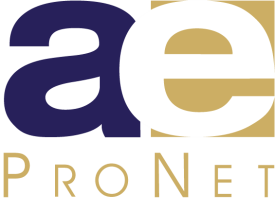 Full Prior Acts
If your firm purchased professional liability insurance well after the firm was established, the inception date of the first policy purchased is likely the Retroactive Date.  
With a few years of insurance history, it may be possible to get the Retroactive Date removed, in effect.  
The marketing efforts of your broker may produce a quote from one carrier who offers Full Prior Acts.  This leverage could influence other underwriters to follow suit.
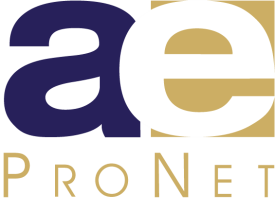 Manuscript Endorsements
Lastly, it’s worth mentioning that endorsements can be tailored to meet your needs.  
There are many unique situations that arise with architects and engineers, and if the request/requirement is logical and measurable, underwriters are, generally, willing to accommodate the request.
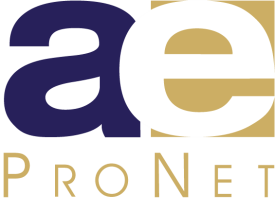 Thank You
Please contact your local a/e ProNet broker for assistance with your insurance needs or to answer any questions you might have.  Our Broker Locator will help lead the way.  
www.aepronet.org
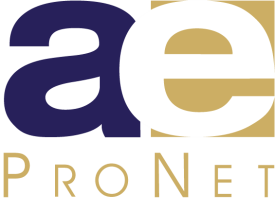